Lezione 10. Imparare la filosofia
Cosa abbiamo imparato e cosa impareremo
Cosa impareremo
Modulo ii – 13 aprile 2017
MODULO ii
CARTESIO
SPINOZA
HOBBES
ROUSSEAU
HUME
KANT
Hegel
Marx
Schopenhauer
Nietzsche
Filo contemporanea i & ii
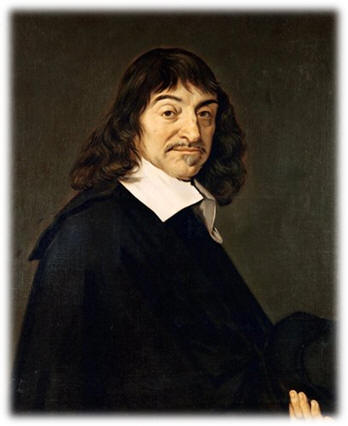 cartesio
Cogito ergo sum: come faccio a sapere di esistere e che la mia esistenza non è solo un inganno di un dio malevolo?


Se penso, dunque sono
spinoza
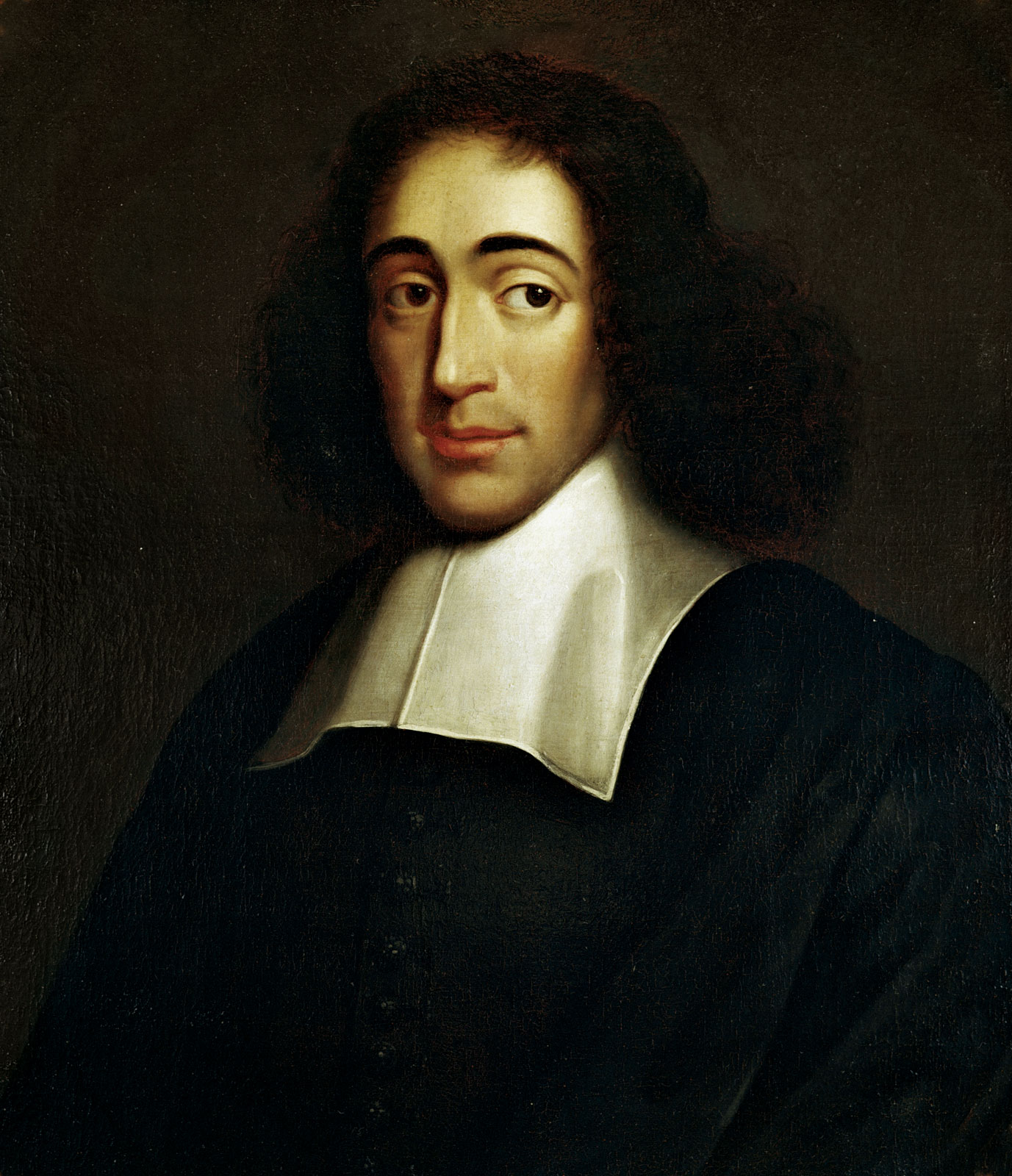 Deus sive natura: tutto è dio e dio è tutto 


panteismo
hobbes
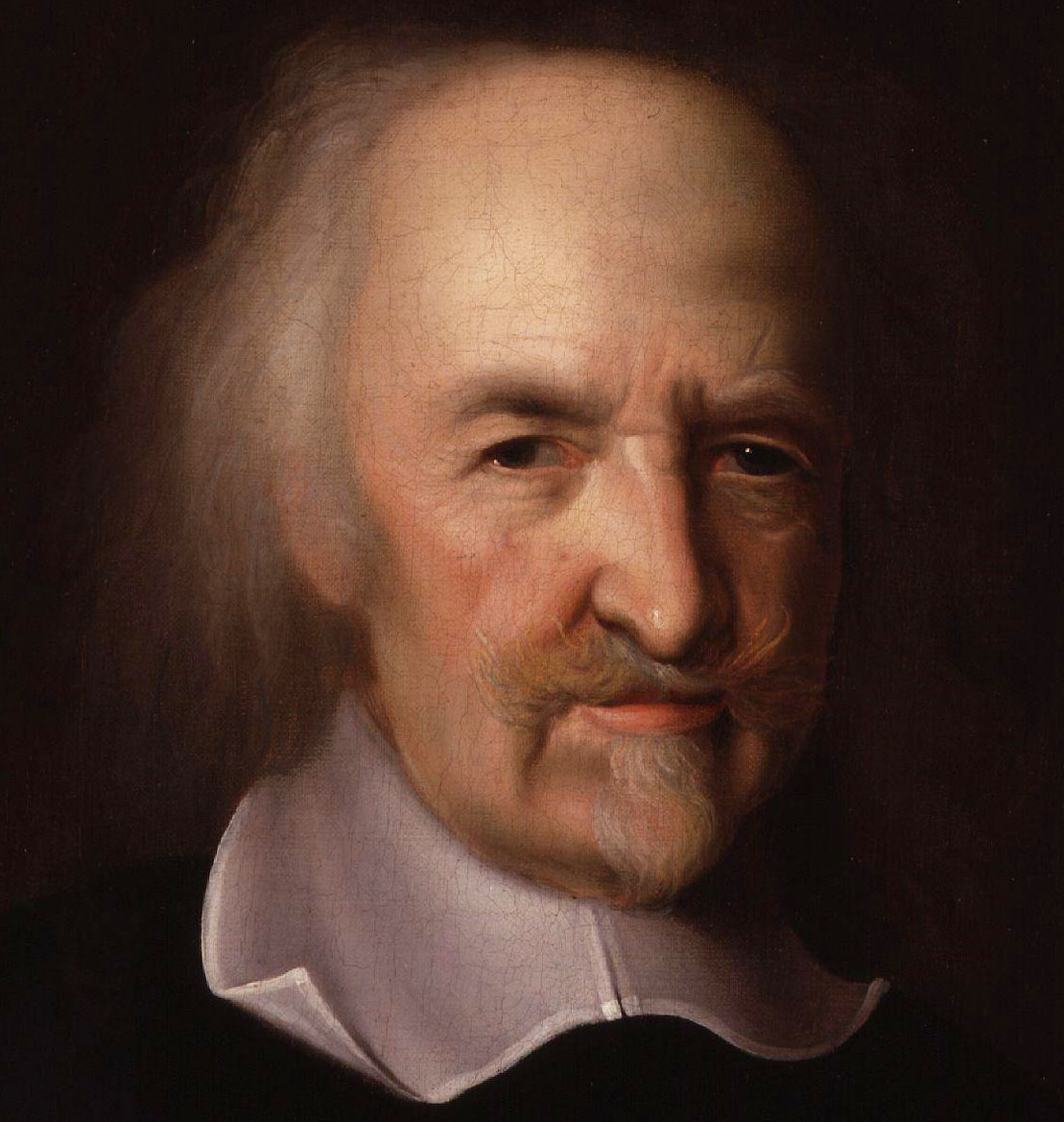 Homo homini lupus: stato di natura vs stato società civile


Leviatano: potere assoluto a favore della pace
rousseau
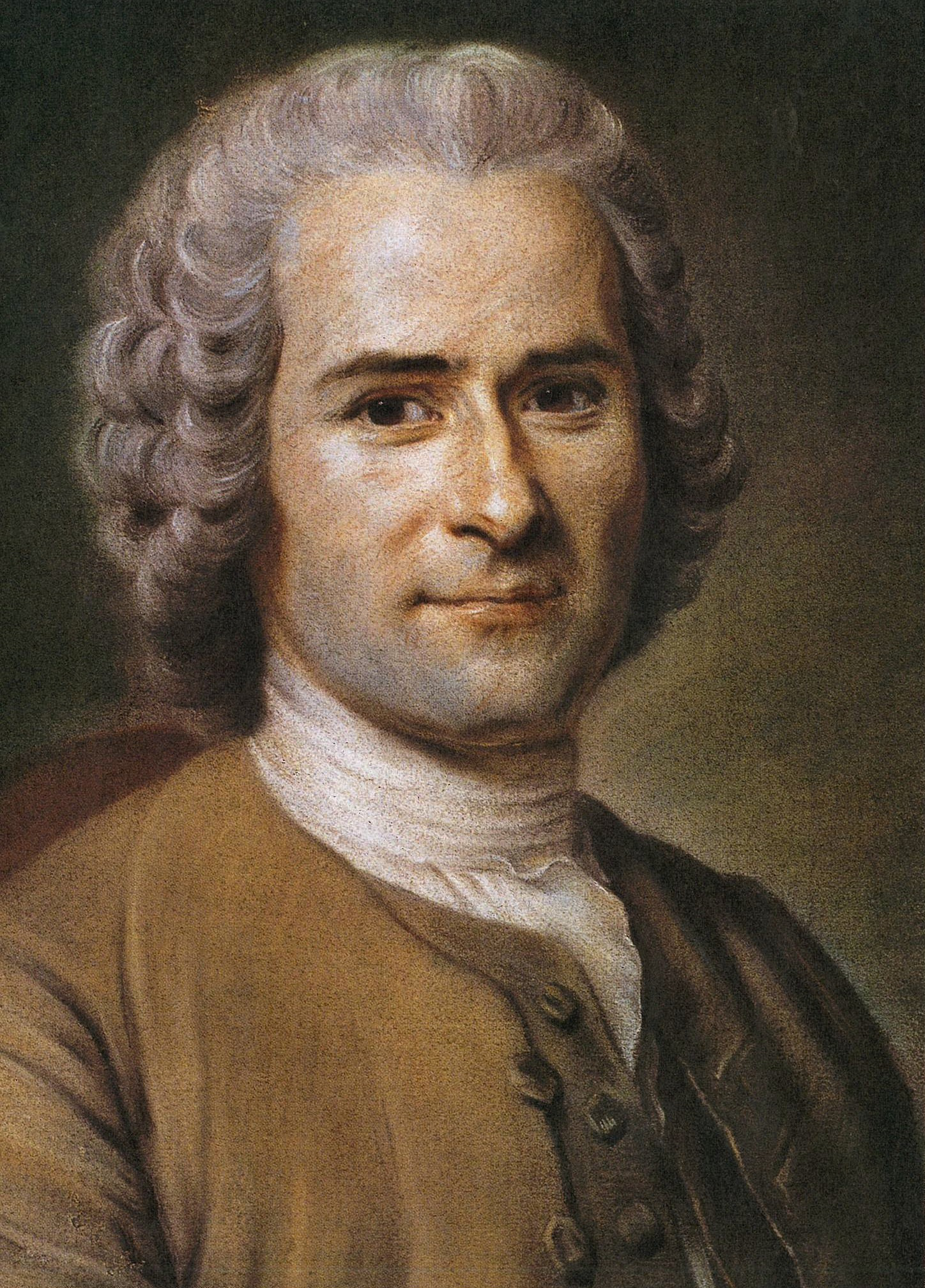 L'uomo è nato libero e ovunque si trova in catene


Stato di natura libero vs stato società civile schiavo della proprietà
hume
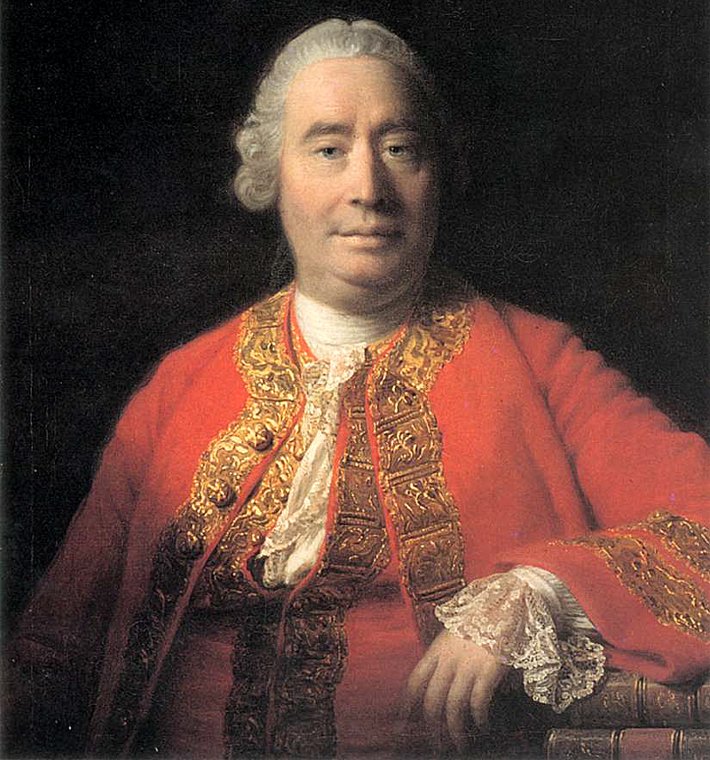 L'abitudine... è la grande guida della vita umana


Scetticismo ed empirismo al servizio della conoscenza
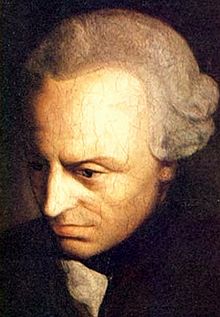 kant
agisci come se la massima della tua azione dovesse essere elevata dalla tua volontà a legge universale della natura


Imperativo categorico: morale come legge universale
hegel
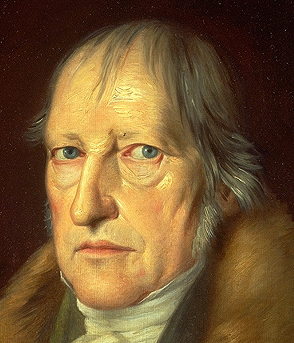 Ciò che è razionale è reale; ciò che è reale è razionale



Lo spirito nella storia
marx
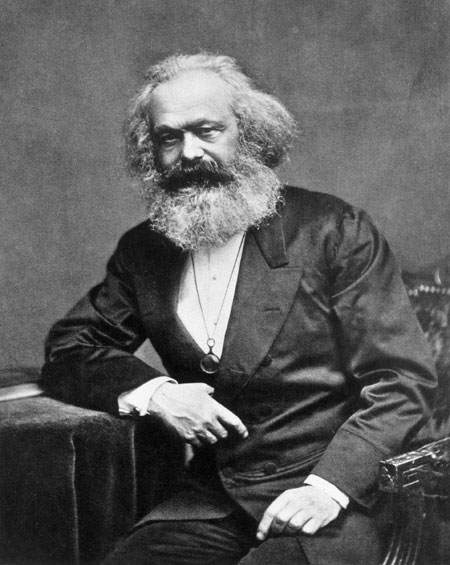 Proletari di tutto il mondo unitevi



Comunismo e lotta al capitale
schopenhauer
La vita umana è come un pendolo che oscilla incessantemente fra noia e dolore, con intervalli fugaci, e per di più illusori, di piacere e gioia
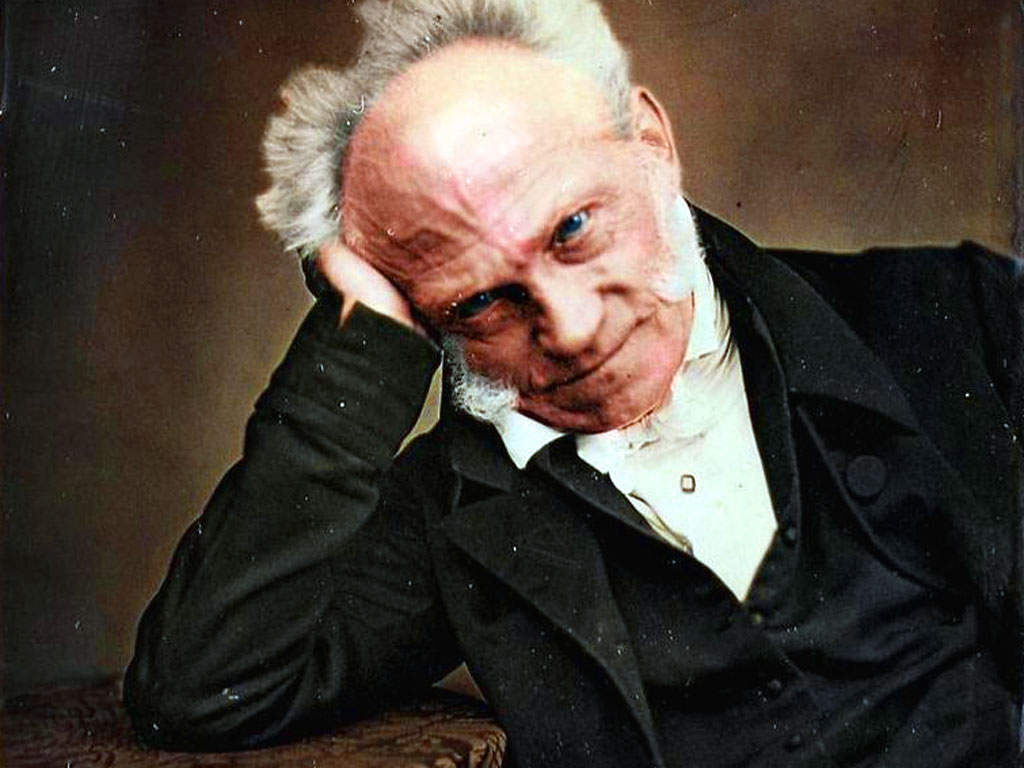 PESSIMISMO
nietzsche
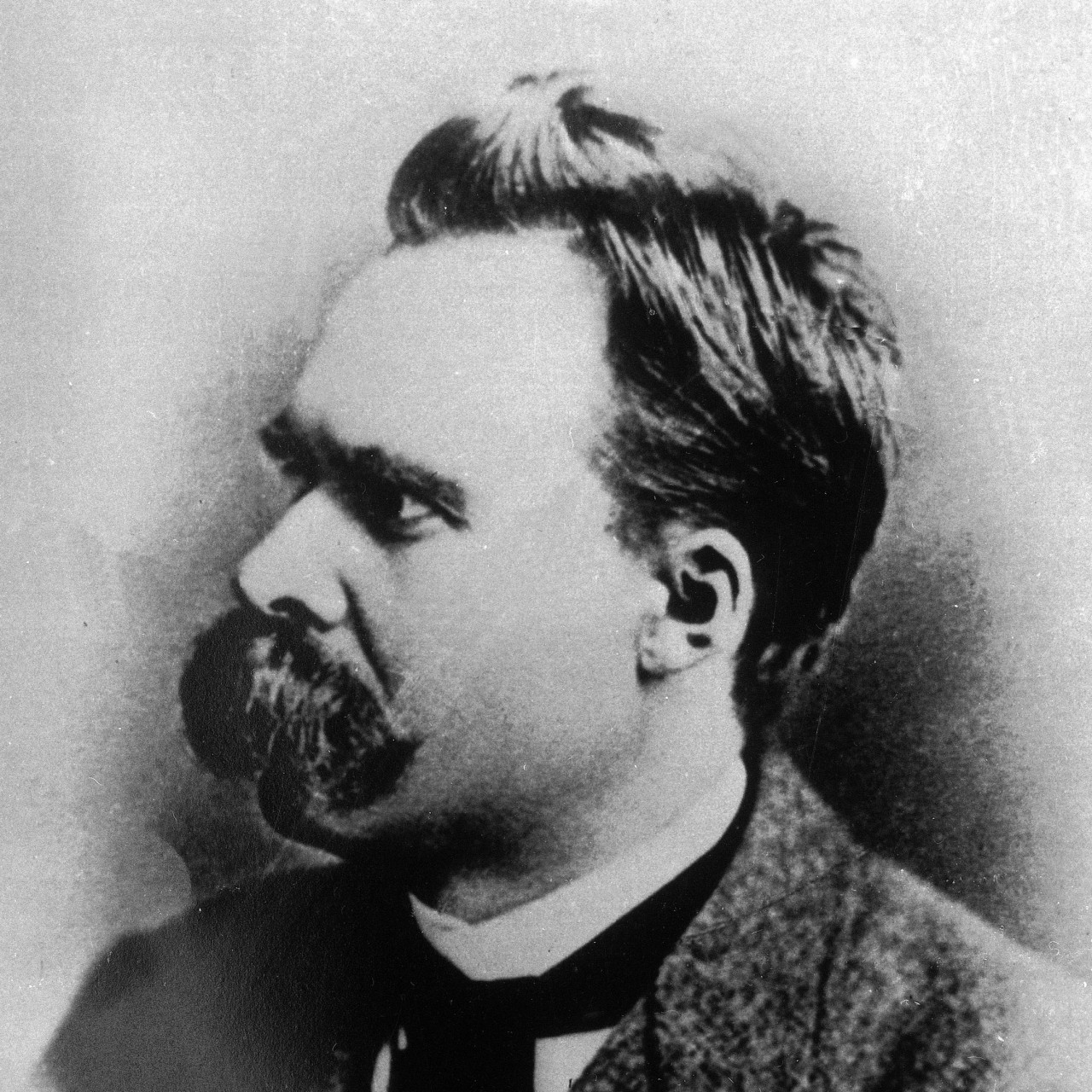 Dio è morto! Dio resta morto! E noi l'abbiamo ucciso!



Nichilismo come energia per una nuova rinascita
Filosofia contemporanea
Esistenzialismo:
Heidegger: l’uomo gettato nel mondo
Sartre: l’inferno sono gli altri
Junger: il nichilismo e il ribelle
Filosofia contemporanea
Le strutture del potere
Michel Foucault: panopticon  come struttura totalitaria
Filosofia contemporanea
Scuola di francoforte
adorno, horkheimer: le illusioni del progresso
Filosofia contemporanea
La banalità del male
Hannah arendt: il male commesso da esseri umani come noi
Filosofia contemporanea
Il mondo contemporaneo
Zygmunt bauman: la società liquida
Slavoi Žižek: critica al mondo moderno
Manuel castells: lo spazio dei luoghi e lo spazio dei flussi
Marco revelli: destra e sinistra
Luciano gallino: finanzcapitalismo
COSA ABBIAMO VISTO
FILOSOFIA ANTICA
FILOSOFIA MEDIEVALE
SCUOLA DI MILETO
ERACLITO
PARMENIDE
SOFISTI: PROTAGORA, GORGIA
SOCRATE
PLATONE
ARISTOTELE
AGOSTINO
ANSELMO
TOMMASO
Cosa abbiamo imparato
Filosofia antica e filosofia medievale